Going online through four doors
Kristen A. Lewis
& 
Verna J. Edwards
1
Problem #1
How can we safely train our faculty and staff during the COVID-19 pandemic?
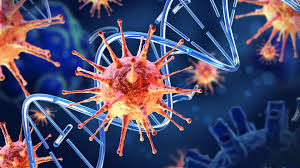 2
Decision
Vandenberg Faculty Development decided to put all our courses online on Blackboard.
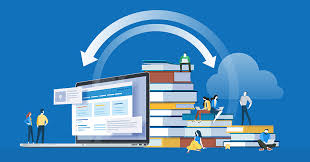 3
Problem #2
How can we efficiently and effectively deliver our courses online?
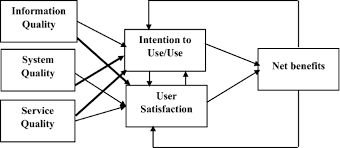 4
Preliminary Questions and Answers
What do we already have?

BIC on Blackboard – a model
Qualified online instructors
Qualified online designers
5
Preliminary questions and answers
What do we need?

Blackboard licenses x 5
Time to train designers
Time to train instructors
6
Making it happen
Phase 1

Attained Blackboard licenses
Copied and renamed BIC course shell
Assigned designers to develop online content (4 weeks per course)
7
Making it happen
Phase 2

TDE created training aids and trained designers
ITU created training aids and trained instructors
Zoom meetings to decide lesson timing on Blackboard Collaborate
8
Making it happen
Phase 3: “Four Doors +”
All content under four buttons (doors): 
Activities: includes appraisals 
Assessments: includes PCs, quizzes and written tests
Café: includes Discussion Board and collaboration
Library: includes instructional materials, references and resources
+ Collaboration: used for real-time lecture
9
Making it happen
Phase 4

Practice with instructors
Lecture on Blackboard Collaborate
Turn in appraisals and PCs on Discussion Board
Set up Collaborate space for teaching
10
Making it happen
Phase 5

Deliver courses on Blackboard from home
Assist students and instructors with Blackboard and connectivity issues
Evaluate in real-time and adjust as necessary
11
Results
Were our customers satisfied?  Did we meet their needs?

5 courses designed and delivered online on Blackboard in 6 months
EOC scores exceptional – higher than with classroom-based delivery
Increased enrollment; much interest in courses
Instructors very satisfied with new delivery method and platform
All staff and faculty training requirements met
12
Lessons learned
Keep it simple! 
Don’t reinvent the wheel; use what you have
Train designers and instructors
Practice before live delivery
Collaborate, collaborate, collaborate!!!
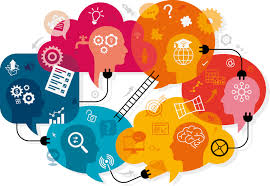 13
Questions???
14